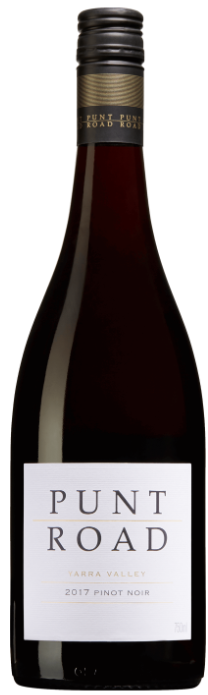 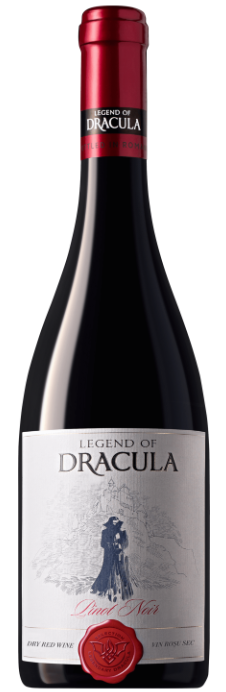 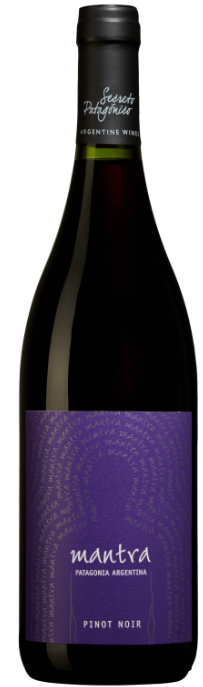 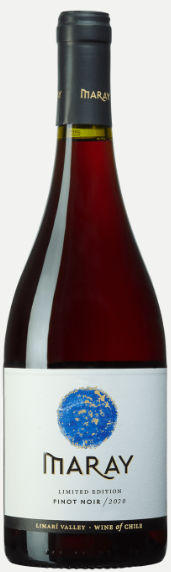 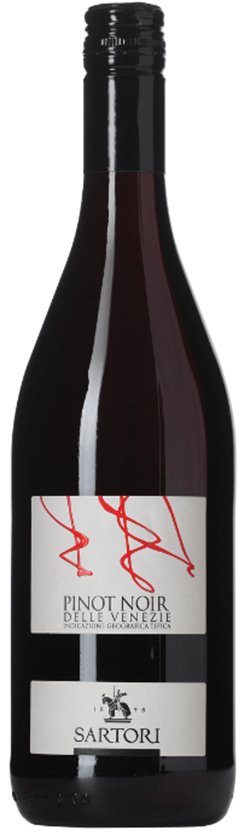 Munskänkarna Ljungskile Vintips
Presentation av lotterivinerna  28 februari 2024
Legend of Dracula 2016
Vin nr 1
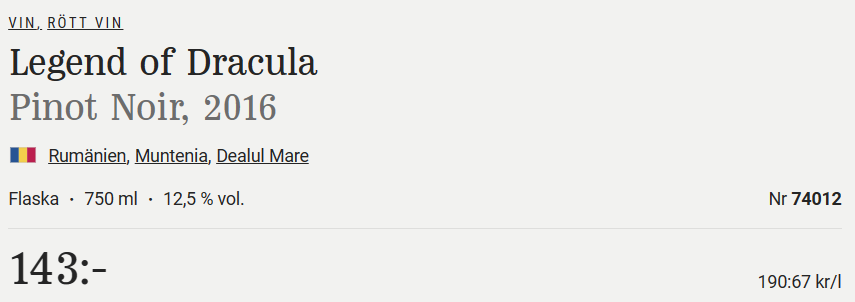 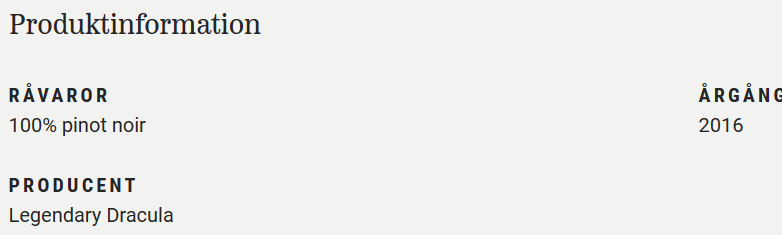 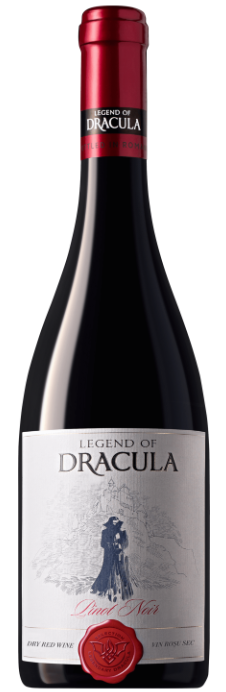 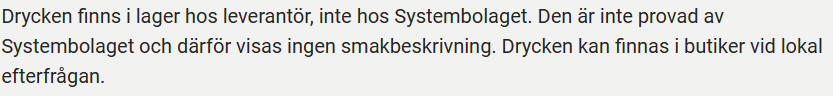 Sartori
Vin nr 2
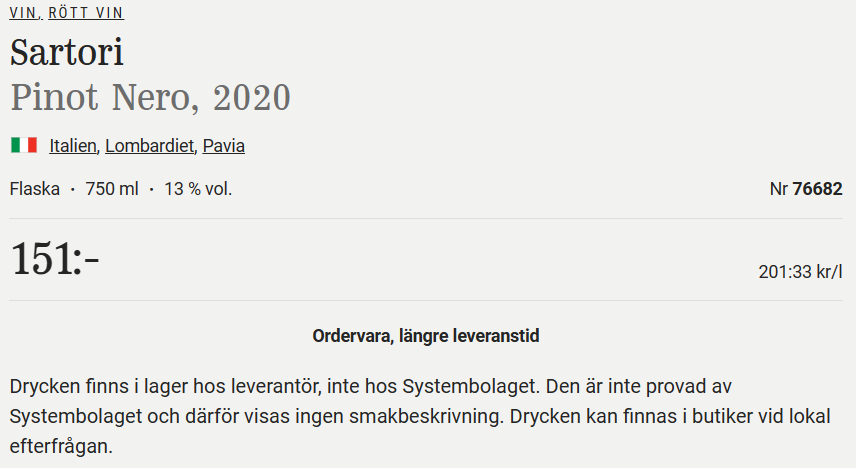 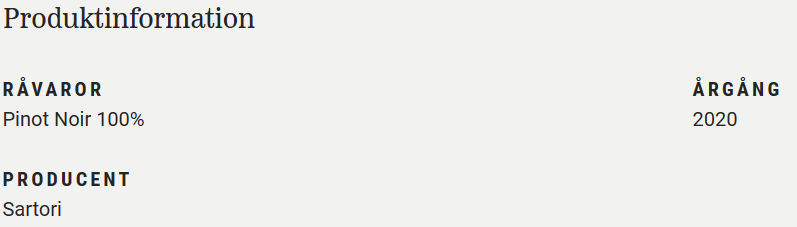 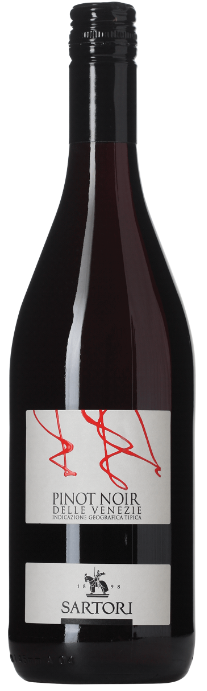 Mantra
Vin nr 3
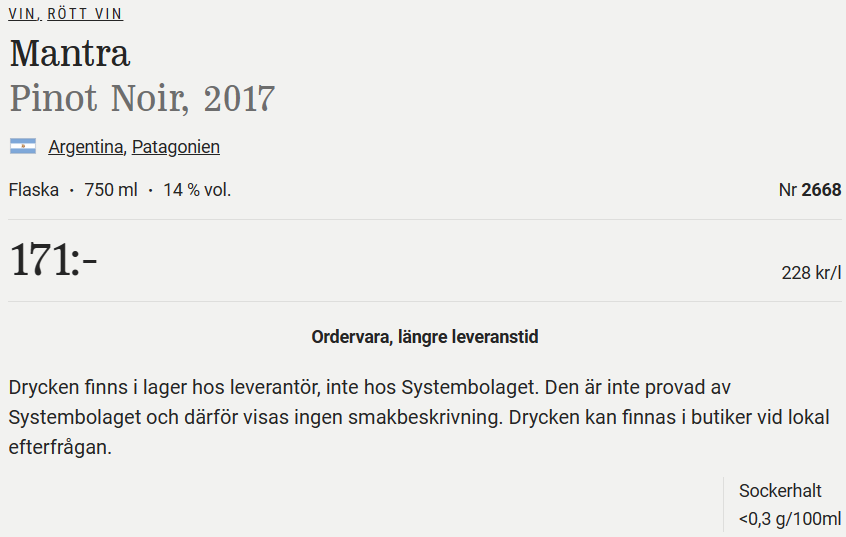 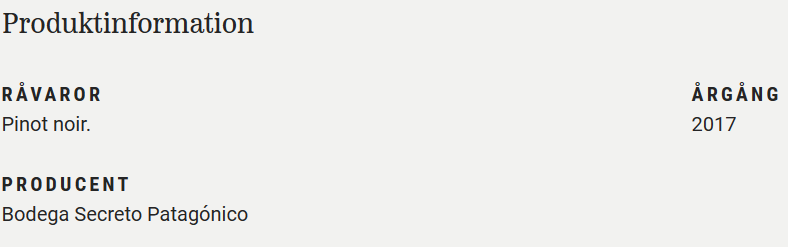 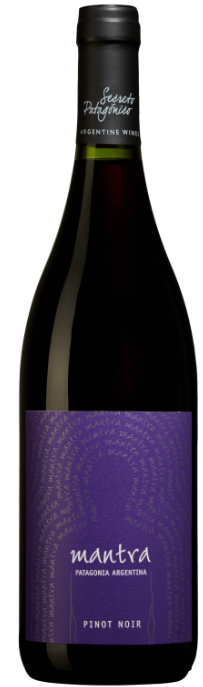 Punt Road
Vin nr 4
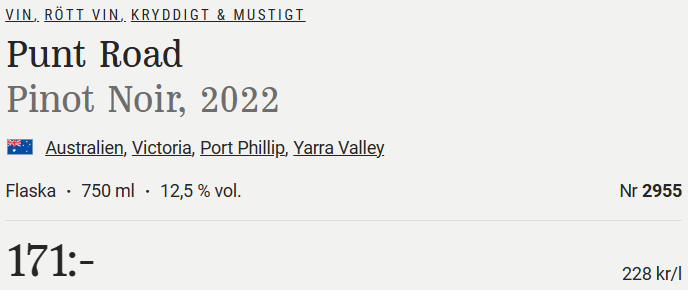 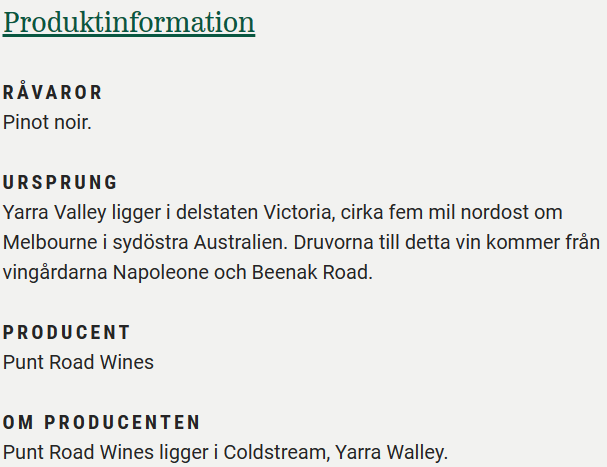 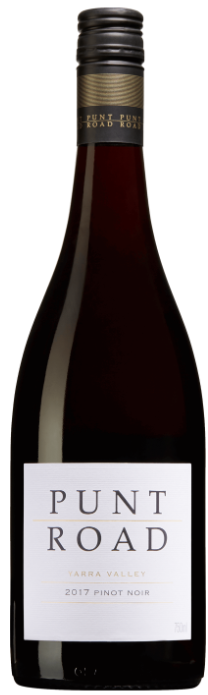 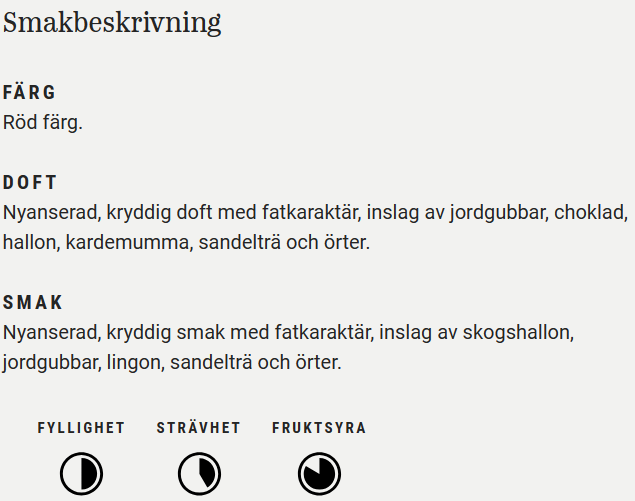 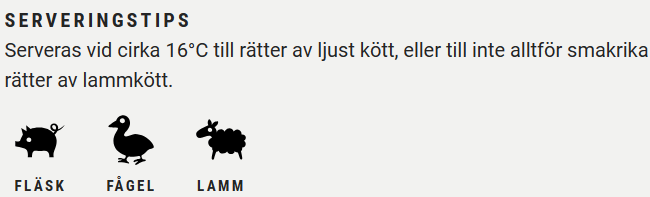 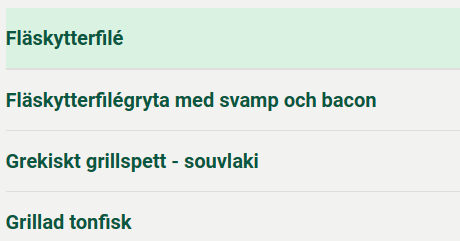 Maray
Vin nr 5
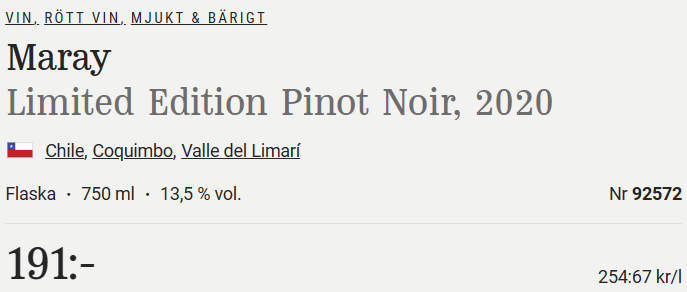 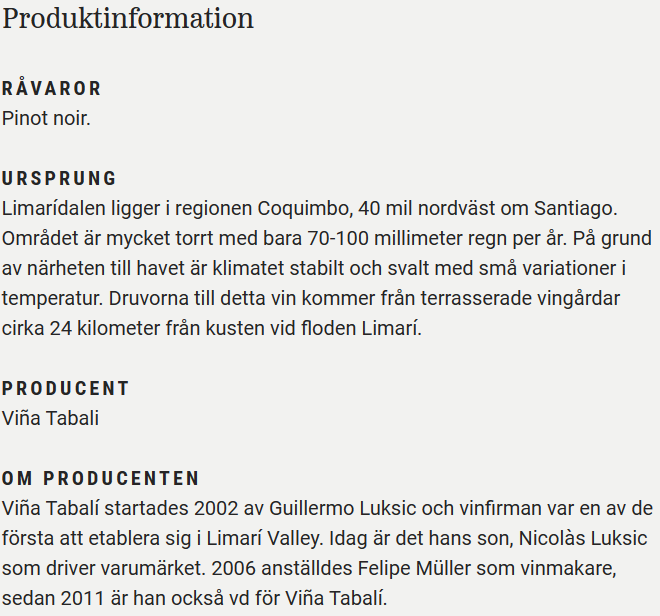 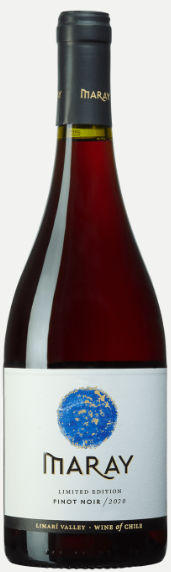 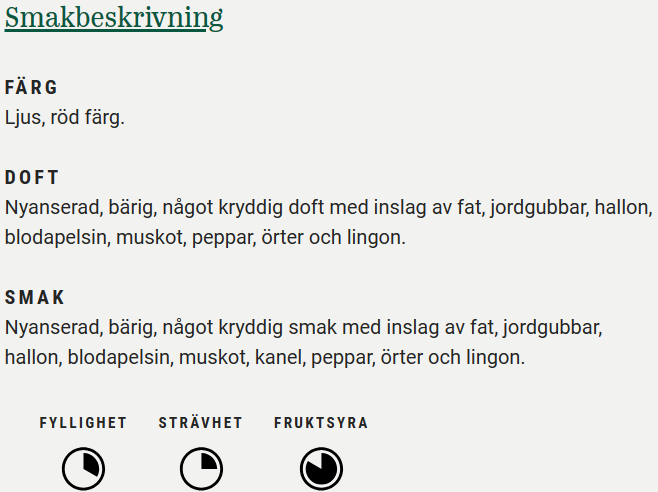 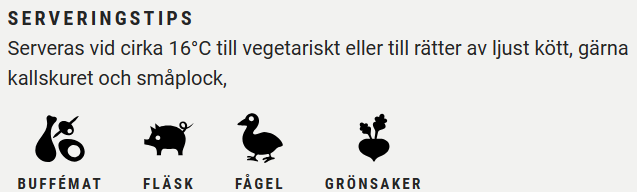 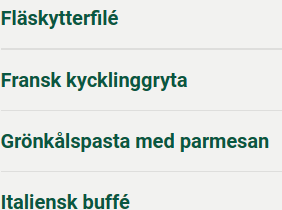 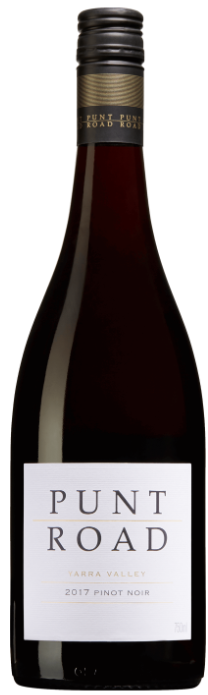 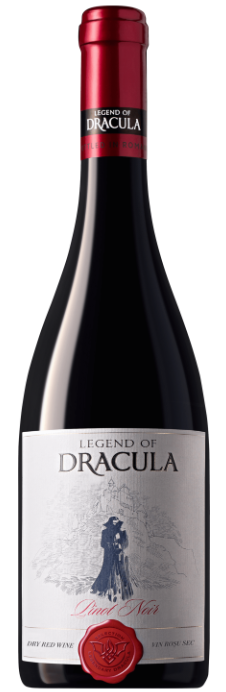 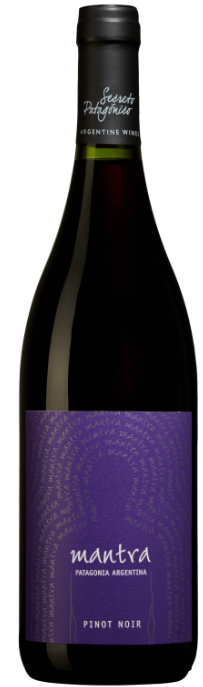 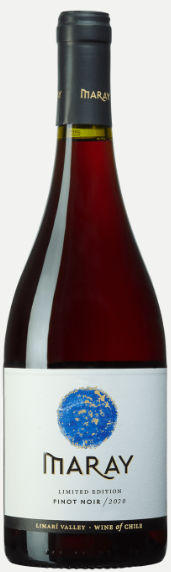 Vin 1
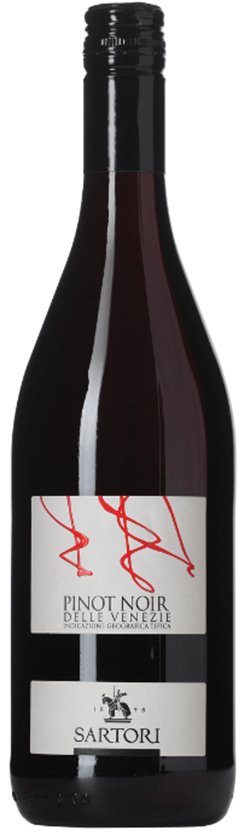 Vin 2
Vin 3
Vin 4
Vin 5
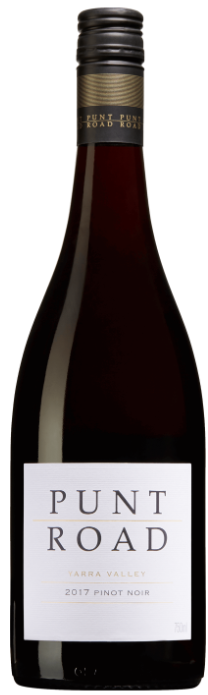 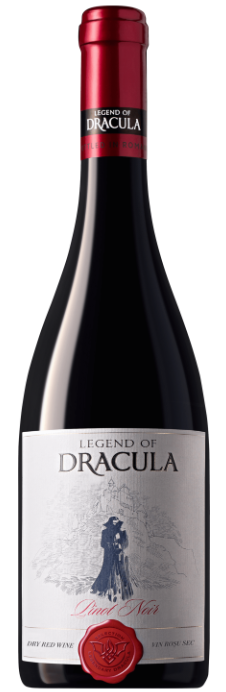 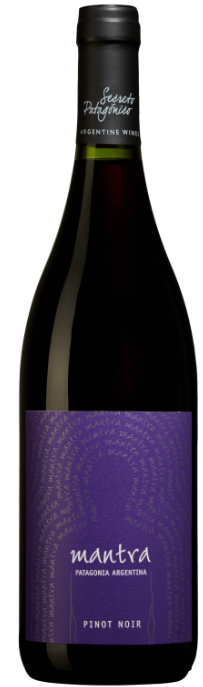 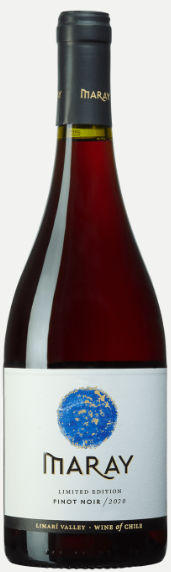 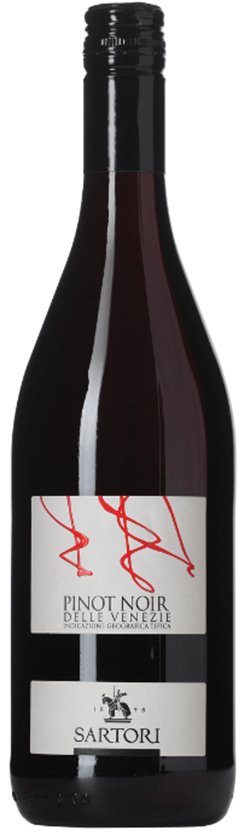 Vin 1
Vin 2
Vin 3
Vin 4
Vin 5